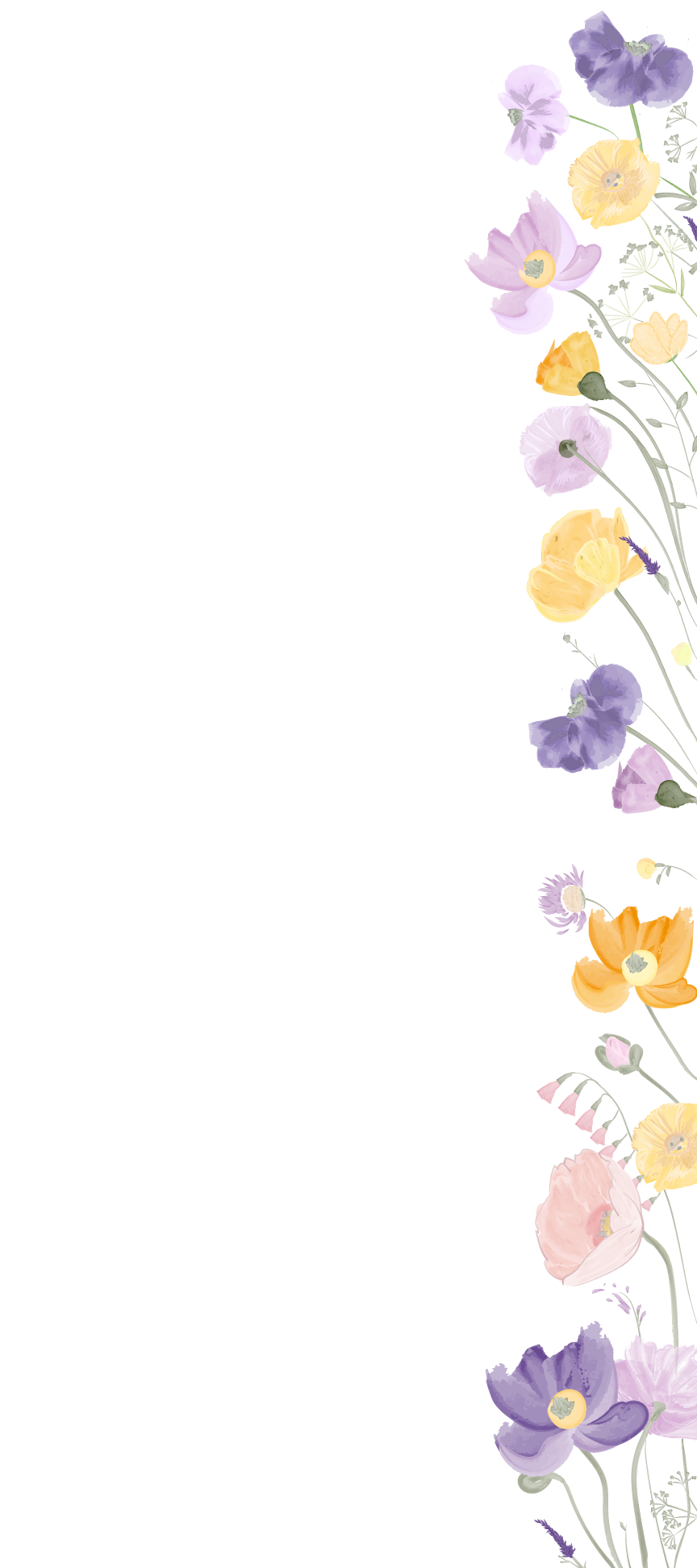 Drink
MENU
BEER
CALIFORNIA ALE, CORONA, COORS LIGHT, HEINEKEN, MILLER LIGHT, DOS EQUIS, BUD LIGHT
WINE
PINOT GRIGIO CAVA, PINOT NOIR, MERLOT, CABERNET SAUVIGNON, CHARDONNAY, CHAMPAGNE
SPIRITS
ABSOLUT VODKA, JIM BEAM BOURBON, BACARDI RUM, JOHNNIE WALKER
SIGNATURE DRINKS
THE BLUSHING BRIDE
CHAMPAGNE, PEACH SCHNAPPS & 
GRENADINE
THE DASHING GROOM
WHISKEY, BITTERS, SIMPLE SYRUP & CHERRY